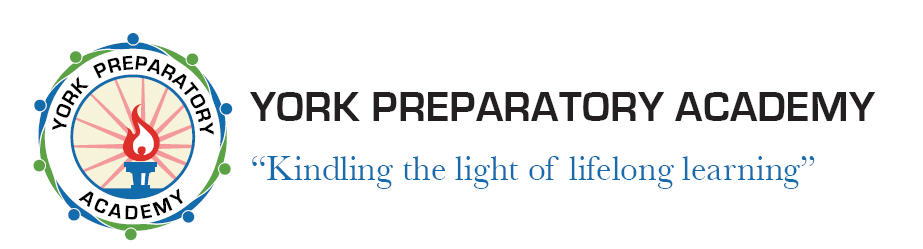 Personal Finance
Insurance
Presented By
Mrs. Bowden
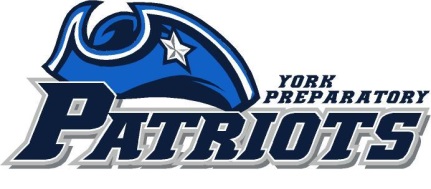 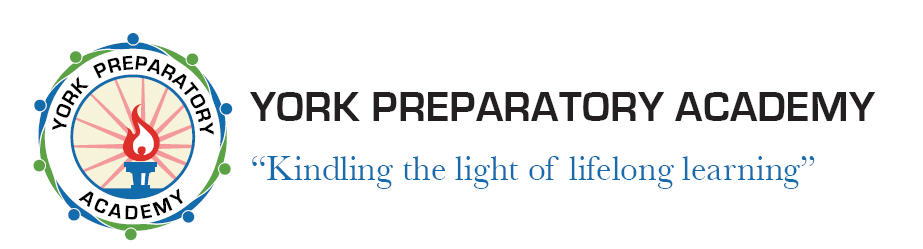 WARM UP:
Read pp. 605-608
Read pp. 613 - 618
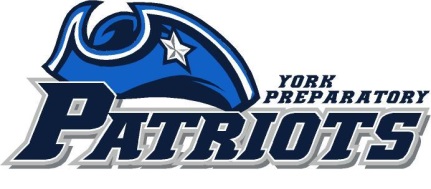 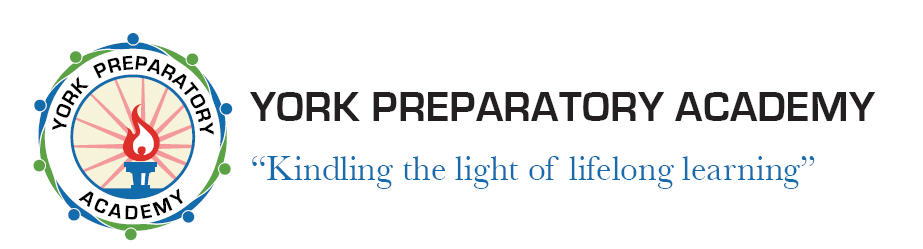 Today we will:
Explain the major characteristics of the basic types of life, health, and disability insurance.
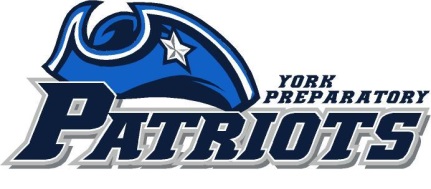 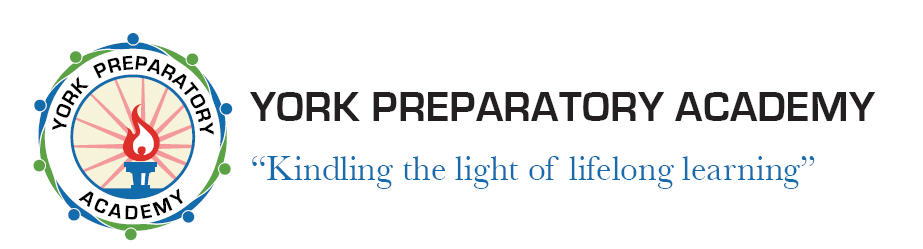 Health Insurance:
A plan for sharing the risk of high medical costs.
Group Insurance:
All of those insured have the same basic plan as in a company setting.
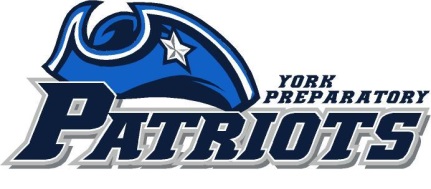 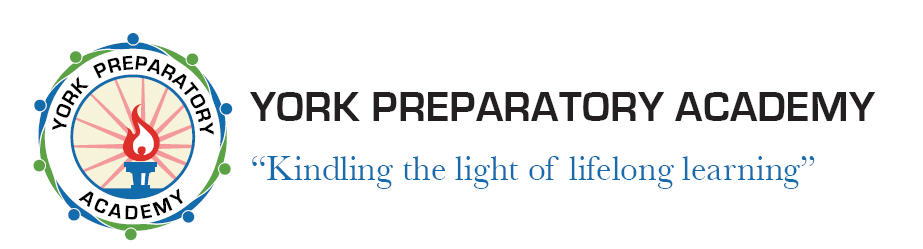 Types of Health Coverage:
Basic Health – medical, hospital, and surgical costs
Major Medical – catastrophic expenses of a serious injury or illness ex. heart transplant
Dental and Vision – preventative care and medical care for dental and eyes – usually is an extra cost.
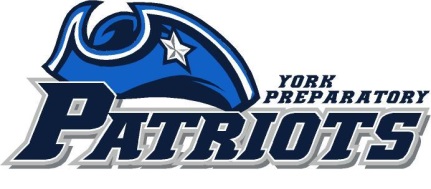 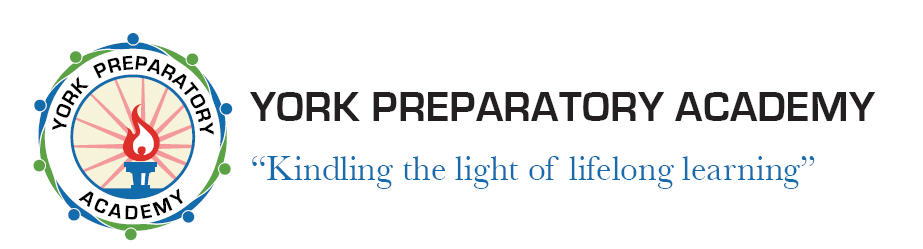 Disability Insurance:
An insurance plan that makes regular payments usually monthly to replace income lost due to an illness or injury preventing you from being able to work.
Short term – Up to six months and Long Term - Usually for 6 months to 2 years of coverage
Amount of coverage is usually equal to a portion or percentage of your salary.
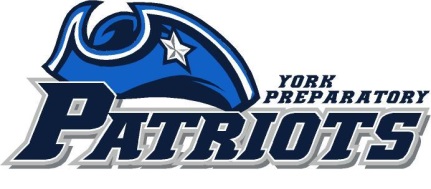 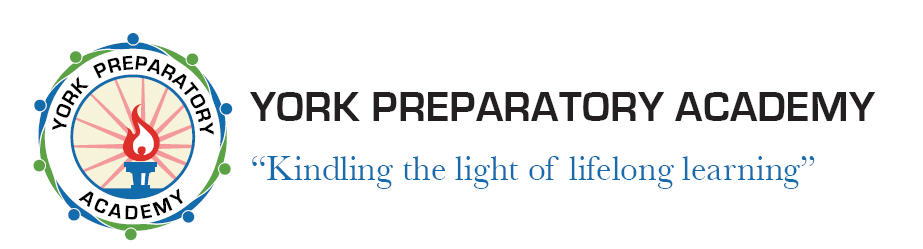 Life Insurance:
Provides funds to the beneficiaries in the event the insured dies.
Two types: 
Term Life (temporary life ins) – a specific stated term for payments no savings components and the dollar amount ceases if the person lives beyond the term covered
Permanent – last for the life of the beneficiary – usually has a savings component and regular payments and investment opportunities are included
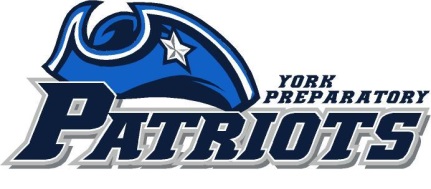 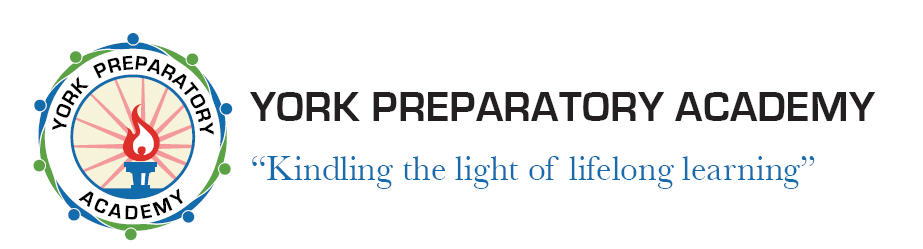 Activity:
Complete the exit slip and turn it in.
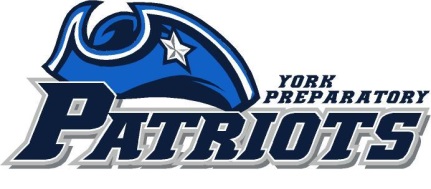